Міністерство аграрної політики та продовольства України
Рогатинський державний аграрний коледж
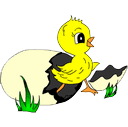 Тема лекції
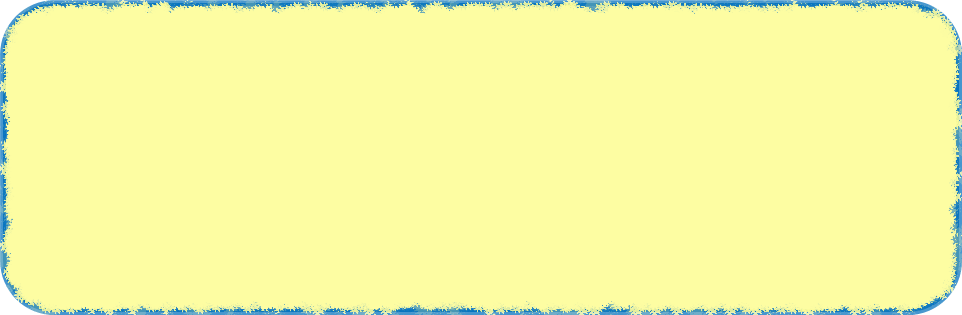 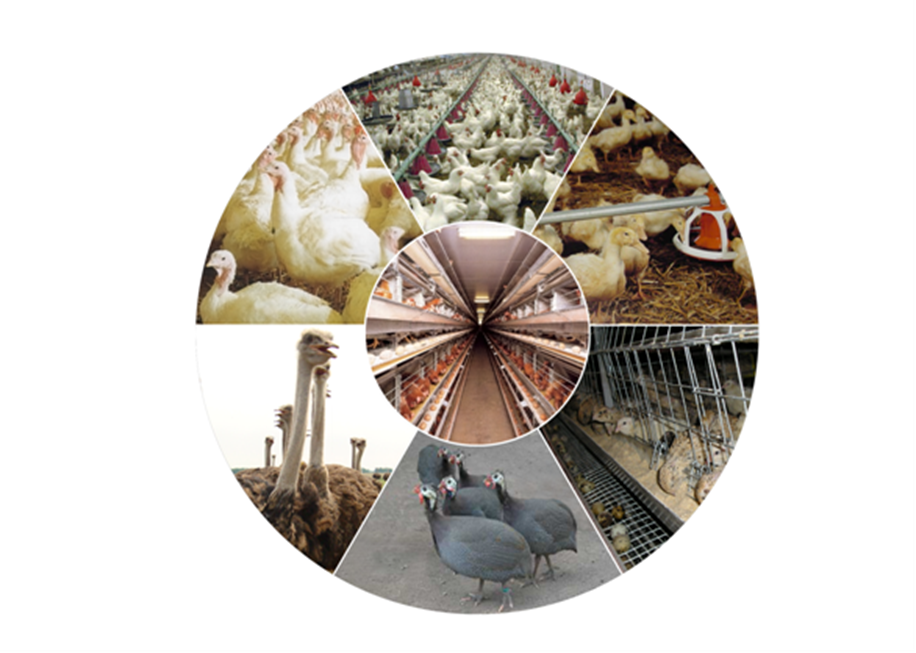 3.1. Організація племінної роботи у птахівництві
Мультимедійний супровід лекції 
з дисципліни «Технологія виробництва продукції птахівництва»
Викладачі  Петращук В.М.
     Тринів І.В.
План
1.Поняття про селекційну і племінну роботу.
2.Зміст та завдання племінної роботи.
3.Типи племінних птахівничих господарств.
4.Поняття про структуру стада птиці.
5. Первинний зоотехнічний і племінній облік.
6. Бонітування птиці, його мета та техніка проведення.
Література
Основна
Бородай В.П., Вертійчук А.І. підручник «Технологія виробництва продукції птахівництва» Вінниця «Нова Книга» 2006 с.85-108
Додаткова
1.Бесулін В.І., Гужва В.І. підручник «Птахівництво і технологія виробництва яєць та м’яса птиці» Біла церква 2003 с.116-122
2.Бусенко О.Т. підручник «Технологія виробництва продукції тваринництва» Київ «Аграрна освіта» 2001 с.337-339
3.Бусенко О.Т. підручник «Технологія виробництва продукції тваринництва» Київ «Вища освіта» 2005 с.335-337
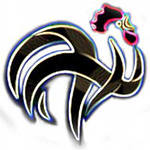 Племінна робота з птицею є складовою частиною загального технологічного процесу виробництва продуктів птахівництва
Племінна робота – це комплекс зоотехнічних, селекційних та організаційних заходів, спрямованих на одержання високопродуктивного племінного і промислового поголів’я птиці
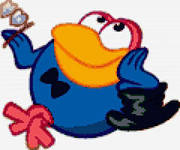 Основні завдання племінної роботи з птицею
покращення існуючих і виведення нових поєднувальних ліній та високопродуктивних кросів яєчних і м’ясних порід, пристосованих до інтенсивних технологій;
збереження і використання резервного генофонду птиці;
удосконалення та розробка нових більш ефективних методів селекції;
виробництво гібридної птиці для повного забезпечення потреб товарних господарств і населення.
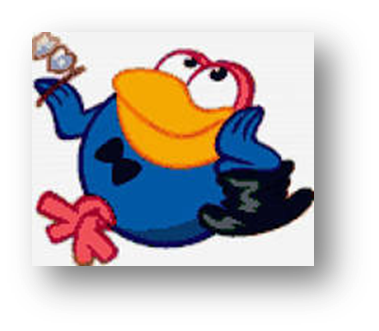 Інституту птахівництва УААН
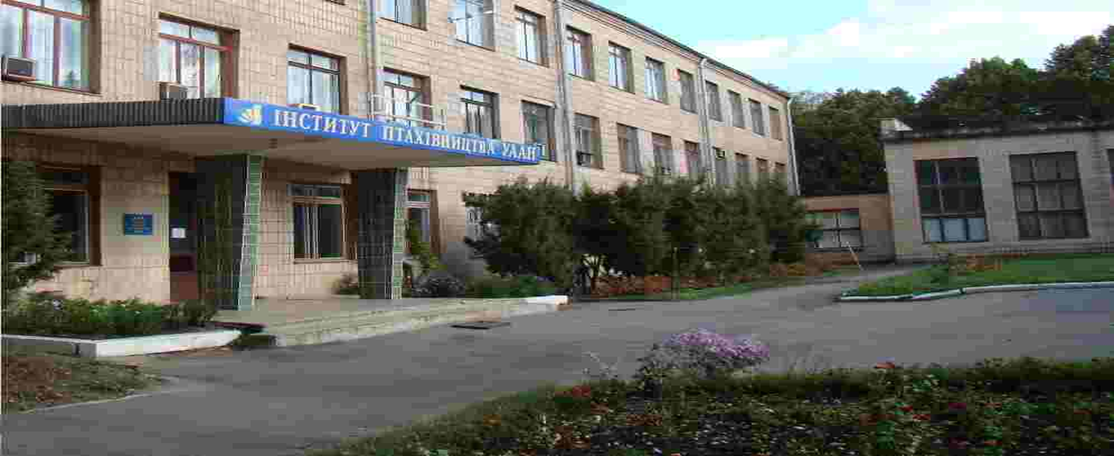 Структура селекційно-генетичного центру (СГЦ)
Для забезпечення товаровиробників птахівничої продукції племінним матеріалом налагоджена схема взаємозв’язків племінних господарств різного рівня між собою і з виробниками товарної продукції.
Державні племінні птахівничі заводи (ДППЗ)
У племзаводі виводять нові лінії, кроси та породи птиці, поліпшують деякі господарсько корисні ознаки або підтримують їх на досягнутому рівні у вже існуючих лініях, кросах, породах. Для цього в племзаводі проводиться поглиблена селекційно-племінна робота з індивідуальною оцінкою за комплексом господарсько корисних ознак кожної самки і самця при врахуванні також показників батьків, сестер, напівсестер.
Отже, в племзаводі знаходиться найбільш цінний у генетичному відношенні племінний матеріал. Стадо, яке знаходиться у племінному заводі, називається селекційним і розводять в ньому вихідні лінії кросу (породи)
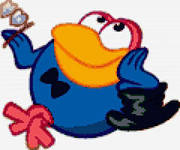 Основні завдання ДППЗ
підтримання і вдосконалення племінних і продуктивних якостей відселекціонованих ліній і кросів, одержаних з селекційно-генетичного центру або станції, а також завезених із-за кордону;
виведення нових ліній; 
розмноження птиці в лініях і передача її в племптахорепродуктори та батьківські стада птахопідприємств; 
підтримання поєднуваності ліній; 
методичне керівництво селекційно-племінною роботою у закріплених за заводом племптахорепродукторах.
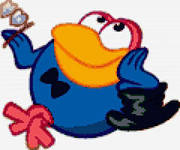 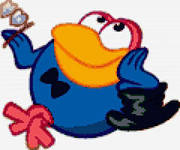 Структура державних племінних птахівничих заводів
Племрепродуктори 1-го порядку
Інкубаторно- птахівничі станції
Племрепродуктори 2-го порядку
Птицю схрещують за прийнятою для кожного кросу схемою, і це стадо у ППР-1 називають прабатьківським. Воно служить для одержання батьківських і материнських форм кросу, які передають племптахорепродукторам 2 порядку
Виводять добовий молодняк і забезпечують ним товарні ферми господарств, птахофабрик, які не мають своїх інкубаторних цехів, міжгосподарські підприємства та населення
Птицю, одержану з племрепродукторів 
1-го порядку, схрещують і видають товаровиробникам яєць чи м'яса птиці фінальний гібридний продукт (якщо це крос) чи чистопорідну птицю
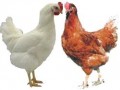 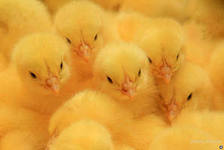 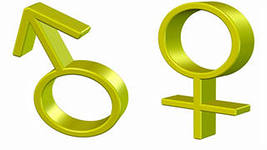 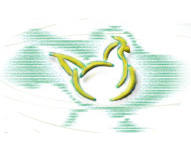 Асоціація "Союз птахівників України" є об'єднанням вітчизняних підприємств-виробників птахівничої галузі.
Мета Асоціації : 
консолідація зусиль підприємств галузі для вирішення спільних проблем; 
підтримка інтересів учасників у державних органах, представництво інтересів учасників при здійсненні державного регулювання в галузі птахівництва; 
захист інтересів учасників в частині умов державної підтримки їхнього кредитування та дотування; 
підвищення конкурентоздатності вітчизняних виробників птахівничої продукції; 
надання інформаційно-консультативної та юридичної допомоги членам Асоціації; 
представлення інтересів учасників в міжнародних і закордонних організаціях, міжнародних семінарах, конференціях тощо.
Засновниками Асоціації виступили обласні галузеві асоціації та провідні підприємства птахівничої галузі – 78 птахопідприємств, що виробляють 83% м'яса бройлерів та 78% курячих яєць України.
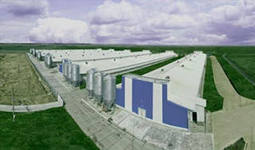 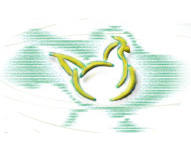 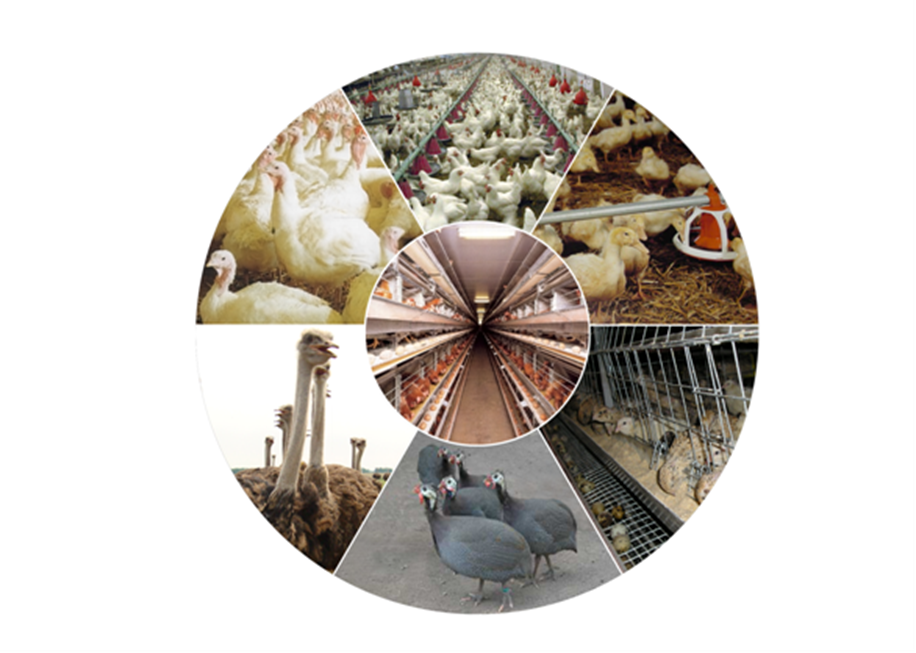 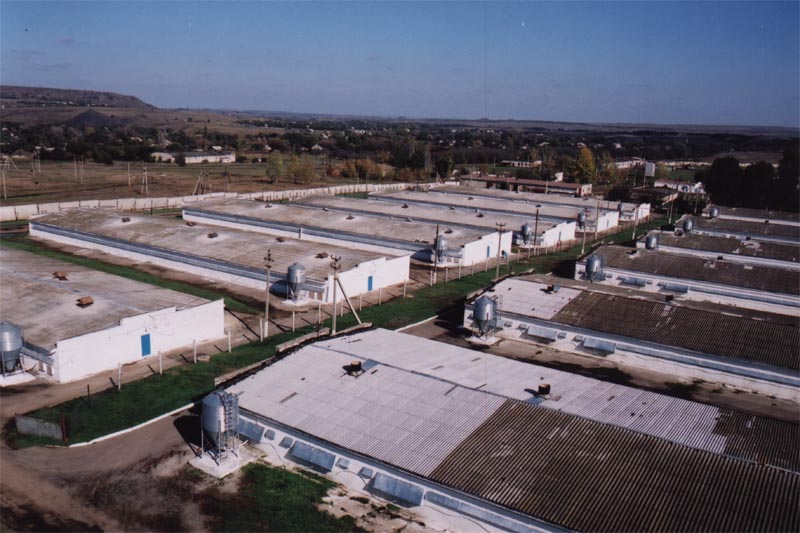 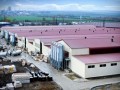 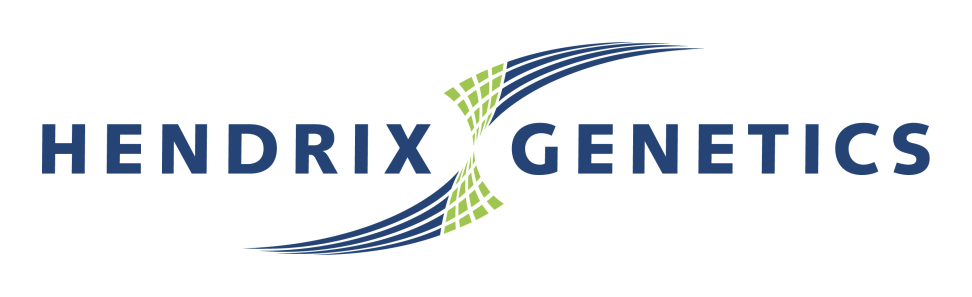 Є лідером у племінному птахівництві в Європі.
Створює та пропонує на ринок найкращі генетичні рішення саме для світової індустрії несучок.
Інкубатор для прабатьківського стада (Кембрідж, Канада)
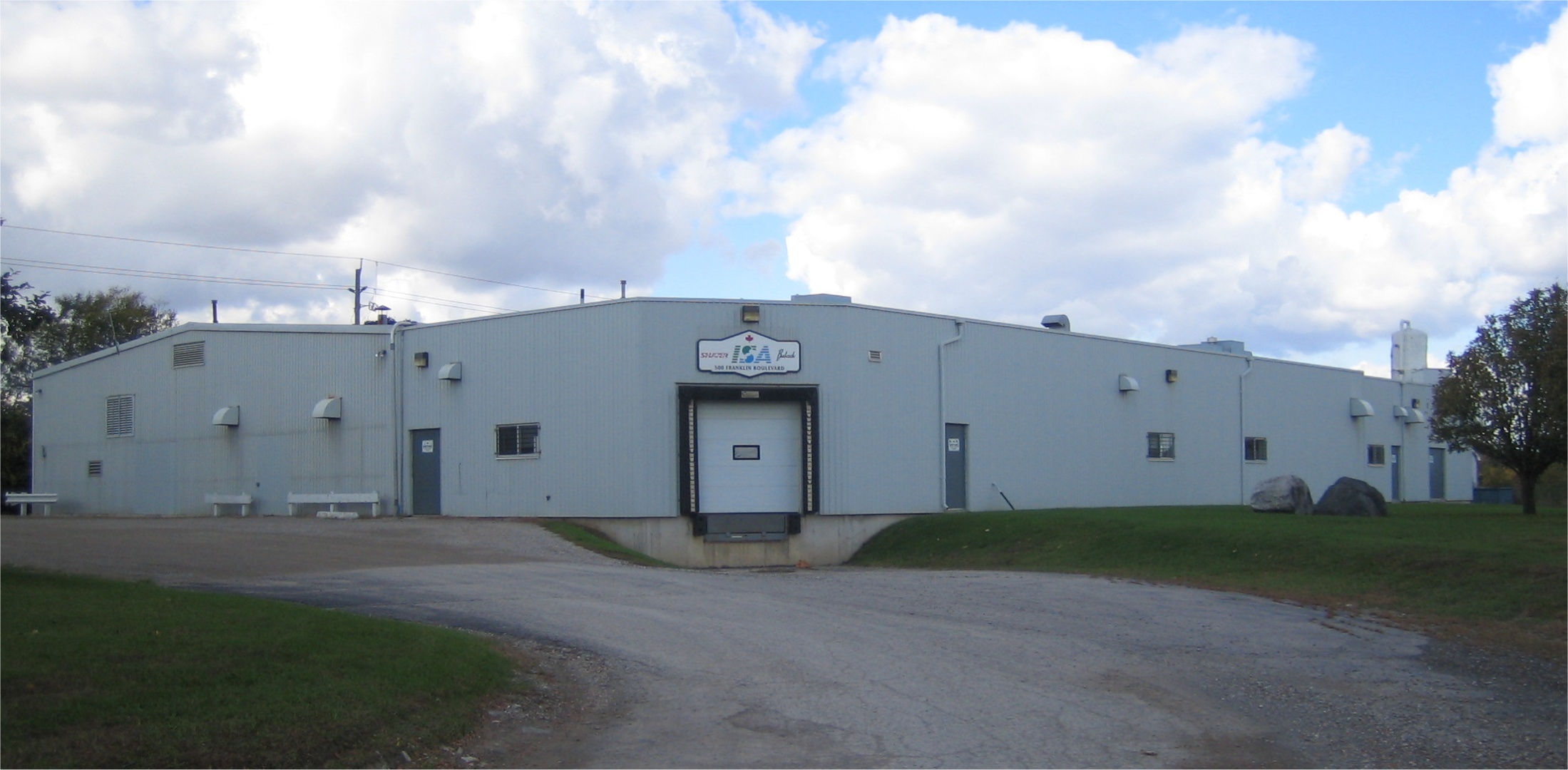 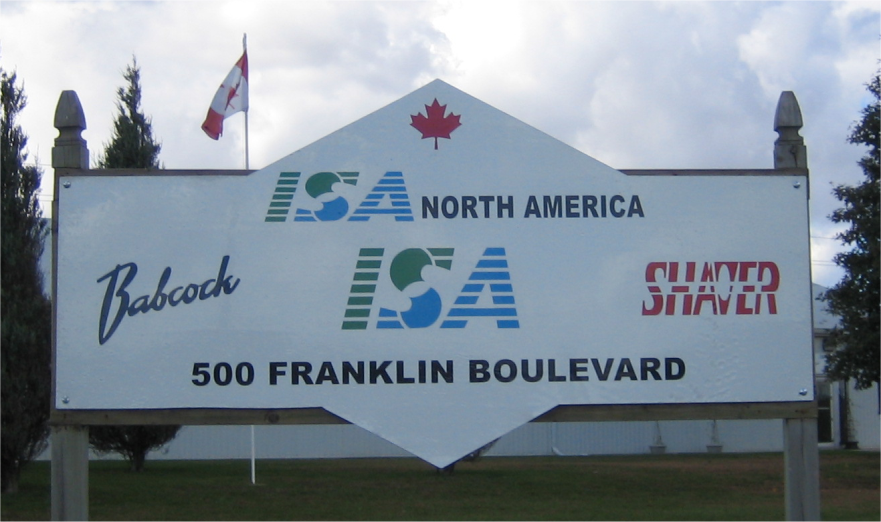 КРОСИ ПТИЦІ ЗАРУБІЖНОЇ СЕЛЕКЦІЇ
 Основна продукція Хендрікс Генетикс
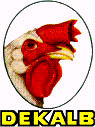 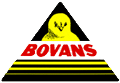 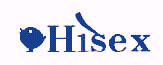 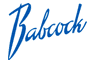 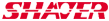 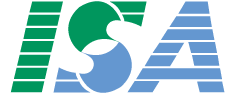 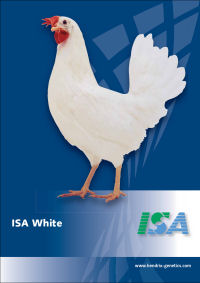 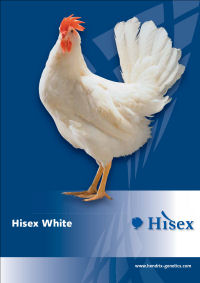 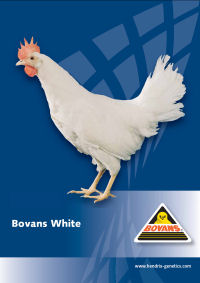 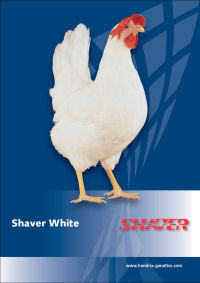 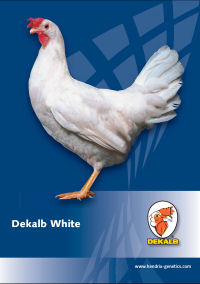 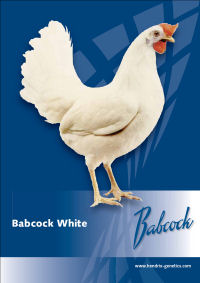 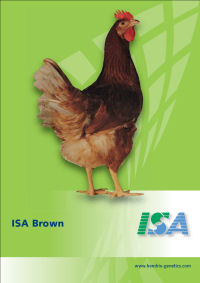 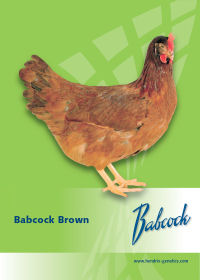 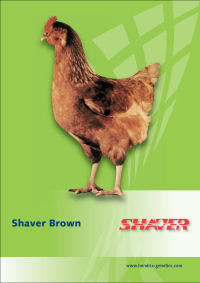 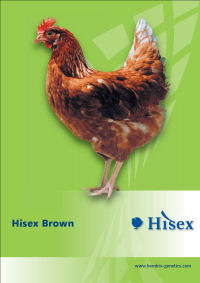 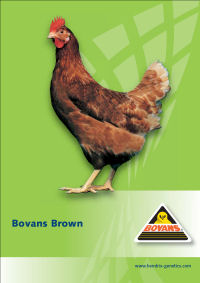 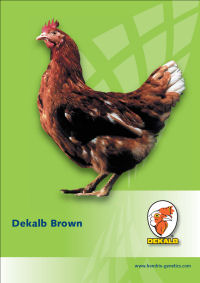 Зміст племінної роботи у птахівницькому господарстві формується з урахуванням специфічних особливостей стада птиці – сукупного поголів’я певного виду птиці, яке складається з різних статевих, вікових і виробничо-племінних груп.
Структура стада – це відношення чисельності різних груп птиці в тому чи іншому стаді.
Структуру стада птиці розрізняють за:
селекційним призначенням;
лінійною;
породною;
статевою;
віковою приналежністю.
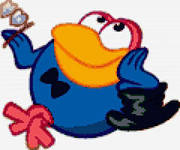 Селекційне стадо – це головна частина стада племінного заводу.
Ділять селекційне стадо на три групи:
селекційне ядро;
групу, яку оцінюють за якістю потомства;
контрольно-виробничу групу.
Селекційне ядро – це найцінніша племінна птиця, що розташована в селекційних гніздах, відібрана за родоводом, оцінена за якістю.
Становить 20–25% від усього селекційного стада.
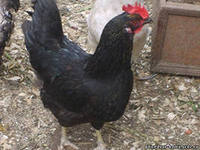 Статеве співвідношення становить:
1: 11–15 курок
1: 13–16 індичок
1: 5 качок
1: 4 гуски
1: 6 цесарок
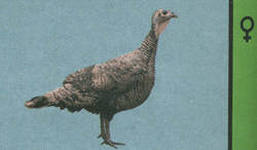 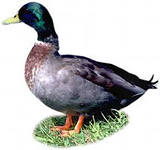 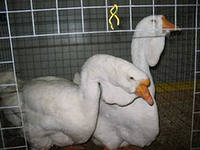 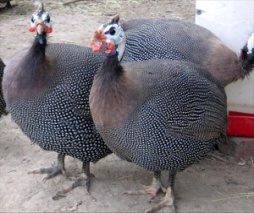 Контрольно-виробнича група
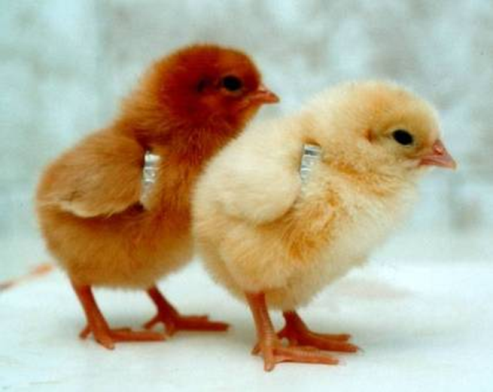 Комплектується вона із молодої птиці, яку відібрали спочатку за фенотипом (етап масової селекції), а потім за генотипом і походженням від птиці, яка перевіряється за якістю потомства.
Основне призначення контрольно-виробничої групи – це випробування потомства для подальшої оцінки птиці, і на цій основі проведення добору і підбору.
Контрольно-виробнича група становить:
25–42% – кури, індики, 
18–22% – водоплавна птиця
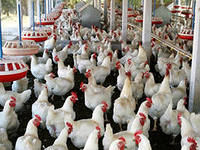 (від усього обсягу селекційного стада)
Первинний зоотехнічний і племінній облік
Племінна робота здійснюється на основі ведення зоотехнічного і племінного обліку.
Залежно від типу господарства, виду стада та методів селекції застосовують індивідуальний і груповий племінний облік.

Індивідуальний облік застосовують у селекційному стаді птиці.
Груповий облік – у промислових стадах птиці, прабатьківських та  батьківських.
За даними первинного зоотехнічного обліку визначають:
несучість на початкову й середню несучку;
масу яєць;
скороспілість;
інтенсивність несучості;
тривалість використання;
живу масу;
прирости живої маси;
збереженість птиці;
витрати корму на виробництво продукції; 
якість продукції.
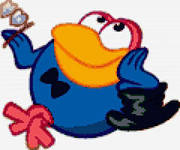 Основні форми первинного племінного обліку
ф. 1 – відомість щоденного обліку несучості птиці групи випробувача;
ф. 1а – відомість щоденного обліку несучості птиці селекційних гнізд при підлоговому утриманні;
ф. 1б – відомість для обліку маси яєць;
ф. 2 – журнал (відомість) кільцювання яєчних курей при переведенні у випробувач;
ф. 2а – журнал (відомість) кільцювання м’ясних видів птиці при переведенні у випробувач;
ф. 2б – журнал обліку несучості за перший етап продуктивного періоду;
ф. 2в – журнал обліку несучості за другий етап продуктивного періоду;
ф. 3 – журнал інкубації яєць від птиці селекційних гнізд;
ф. 4 – журнал кільцювання добового молодняку;
ф. 4а – відомість вибуття птиці (молодняку і дорослої);
ф. 4б – журнал (відомість) бонітування м’ясної птиці;
ф. 5 – відомість оцінки якості яєць.
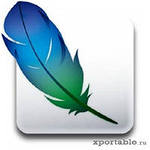 Способи мічення (ідентифікації) птиці:
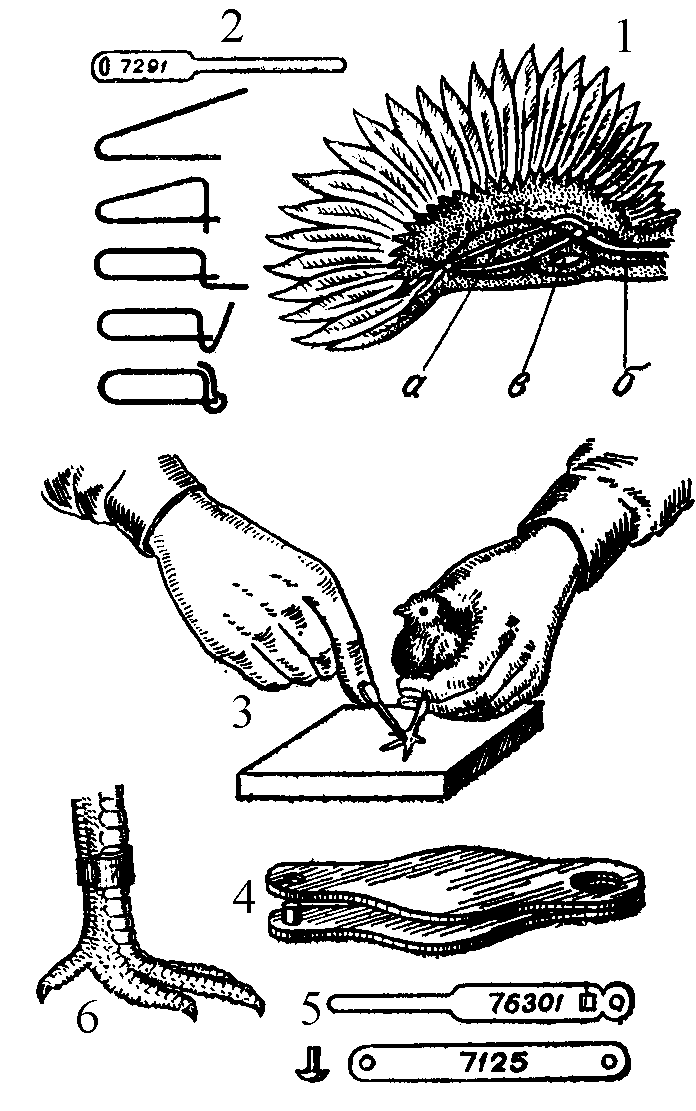 криломітками;
ножними кільцями;
кольоровими безномерними кільцями;
пробиванням отворів на складках шкіри між пальцями ніг (або надрізанням перетинок між пальцями).
Мічення курчат
1 – крило: а – кістка; б – кровоносні судини, в – місце проколу крила;
2 – крилове кільце; 
3 – розріз перетинки на лапці; 
4 – дирокол; 
5 – кільця для ніг;
6 – кільце на нозі.
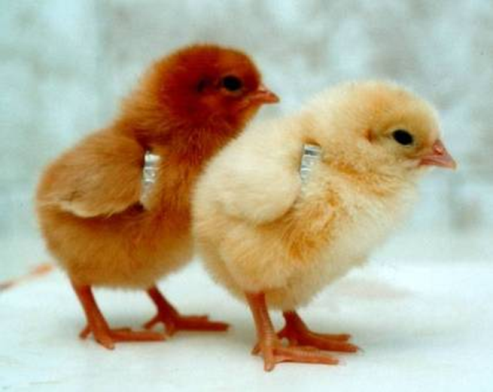 Бонітування сільськогосподарської птиці
Бонітування сільськогосподарської птиці – це комплексна оцінка птиці за племінними і продуктивними якостями, що проводиться в усіх птахівницьких підприємствах, які мають племінні стада.
Мета бонітування – визначення переваг і класу птиці, дані яких використовують у доборі і підборі при комплектуванні стад та їх поліпшенні, а також при встановленні вартості племінної продукції, що реалізується (інкубаційні яйця, молодняк).
Не бонітують птицю в тих господарствах або окремих пташниках, які поставлені на карантин через заразні захворювання.
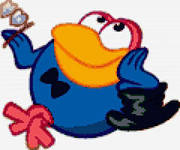 Організація бонітування
Бонітування проводиться в племінних птахівничих господарствах, заводах, репродукторах, відповідно до вимог, викладених в «ІНСТРУКЦІЇ З БОНІТУВАННЯ СІЛЬСЬКОГОСПОДАРСЬКОЇ ПТИЦІ І ВЕДЕННЯ ПЛЕМІННОГО ОБЛІКУ У ПТАХІВНИЦТВІ»

При бонітуванні оцінку птиці проводять за показниками найбільш важливих продуктивних ознак, одержаних в середньому по кожній племінній і віковій групі птиці.

Птиця, яка перевіряється за якістю нащадків, оцінюється індивідуально.
 
Бонітуванню підлягає птиця наступих племінних груп:
сполучні лінії;
окремі заводські лінії;
господарські популяції;
батьківські форми гібридів
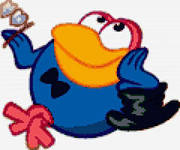 Результати бонітування
Бонітуються стада одновікової, типової за екстер'єром, добре розвинутої і здорової птиці з показниками продуктивності не нижче другого класу відповідної групи.

За результатами бонітування на кожну племінну групу птиці заповнюється паспорт, який є головним документом, що підтверджує належність птиці до певного бонітувального класу.

Кожний вид птиці (кури, качки, індики і гуси) мають свої особливості бонітування і нараховування балів за певні продуктивні і племінні показники. Але кінцевий бонітувальний бал нараховується для всіх видів, порід, сполучних та заводських ліній птиці і встановлюються відповідні бонітувальні класи
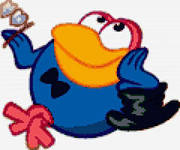 Бонітувальні класи птиці
Визначають клас за кожну селекційну ознаку і в результаті бонітування встановлюють такі бонітувальні класи:
ЕЛІТА-РЕКОРД
ЕЛІТА
I клас
II клас
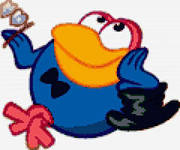 Питання самоконтролю
1.Що розуміють під племінною роботою у птахівництві?
2.Які завдання та теоретичні основи племінної роботи?
3.Які є типи племінних птахівницьких господарств?
4.Які види племінної роботи у птахівництві?
5.Яке призначення селекційно-генетичного центру?
6.Яке завдання племінних заводів?
7.Що таке структура стада птиці?
8.Яка структура стада у племінному заводі?
9.Що таке селекційне ядро та яке його призначення?
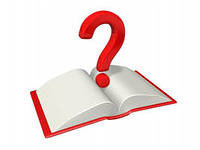 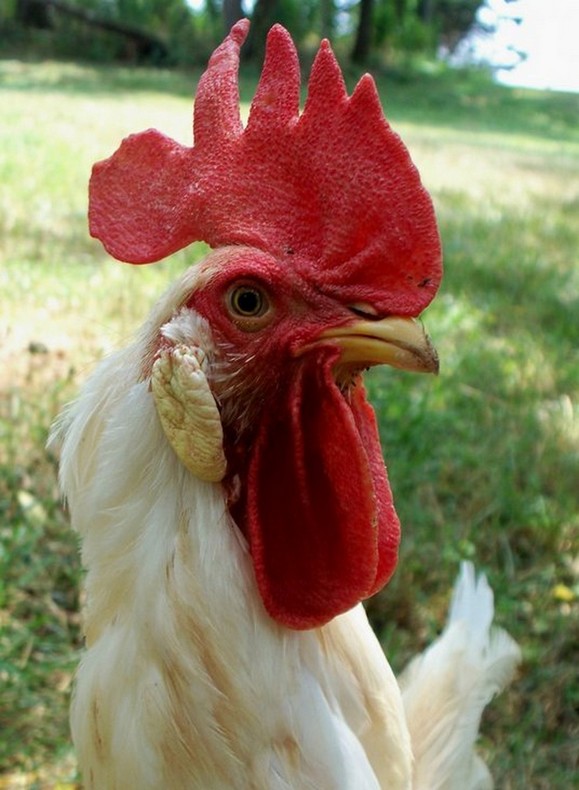 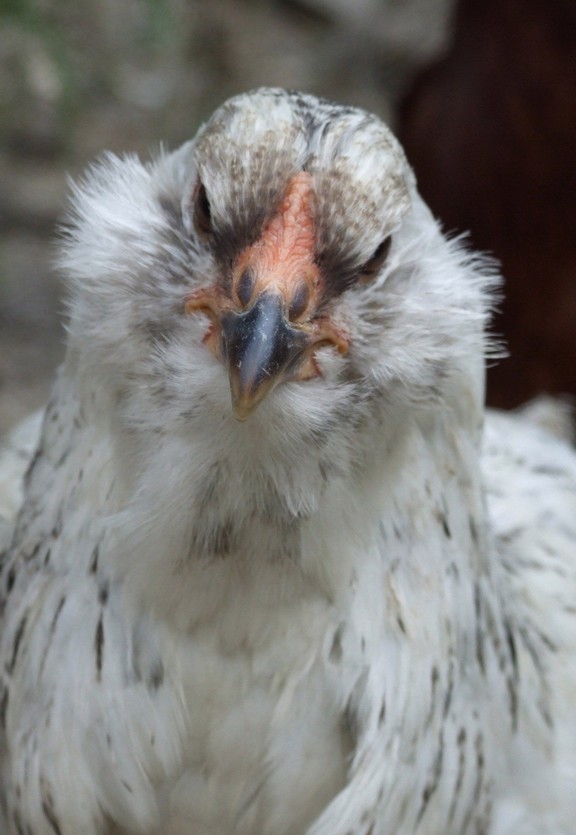 ДЯКУЮ
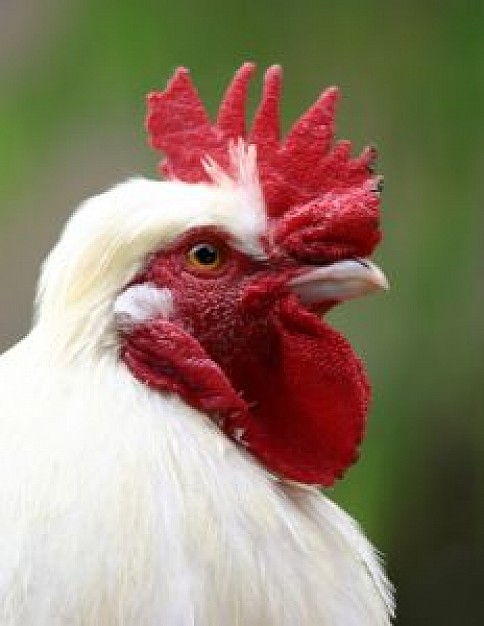 ЗА УВАГУ !